Two Frigid 2014 Snow Storms –  A Look at Snow to Liquid Ratios
Kevin Cadima
2014 Southern New England  Weather Conference
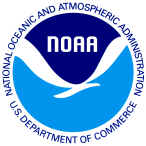 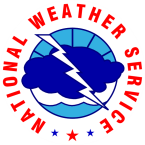 Overview
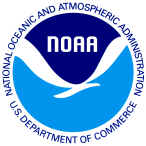 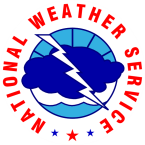 2 storms last January
Not classic blockbusters
Both storms occurred during anomalously cold surface temps
Snow to liquid ratios (SLR) did not behave according to commonly used empirical techniques
Discuss why
Focus on microphysics and mid level temp anomalies
What happened?
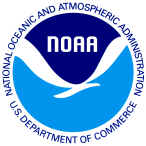 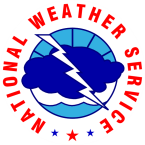 January 2-3 Storm
Temps in the teens falling into single numbers to near zero
6 to 10” with Snow to Liquid Ratios (SLR) 10-15:1
Localized 2 ft amounts with SLR up 35:1

January 21-22 Storm
Temps in the teens
6-12” with locally up to 18”
SLR  20-30+:1
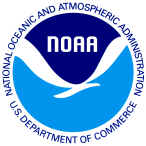 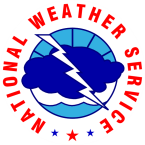 Snowfall to Estimated Meltwater Conversion Table
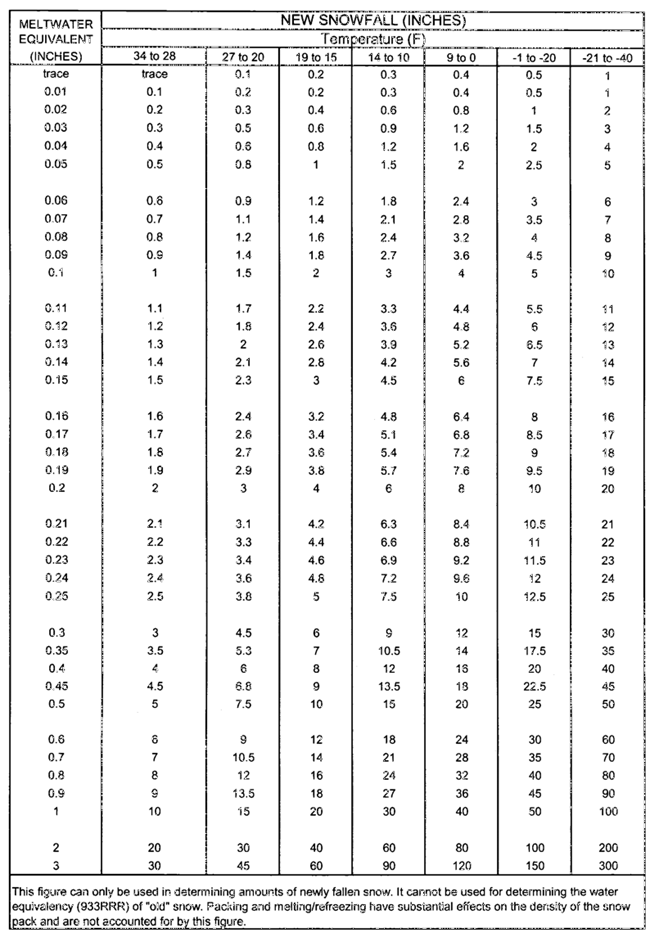 From NWS Observing Handbook

(based solely on surface temp)

Temp		SLR
34-28°		10:1
27-20°		15:1
19-15°		20:1
14-10°		30:1
  9-0°		40:1
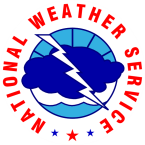 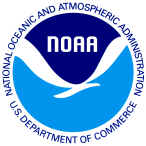 Factors which modulate Snow Density
In cloud processes that affect shape/size of ice crystals  microphysics
Dendrites best for high SLR

Sub cloud processes
Warm layers, dry layers
Modify ice crystals as they fall

Ground level compaction
What happens to the snow when it reaches the ground
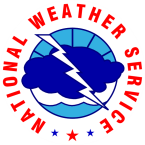 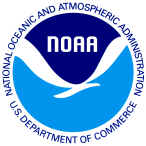 Ice Crystal Growth Occurs in 3 ways
Accretion
Ice crystals collide with supercooled water droplets and freeze on contact

Aggregation
Merging of ice crystals

Deposition
Process where water vapor deposits on ice in liquid form and freezes immediately
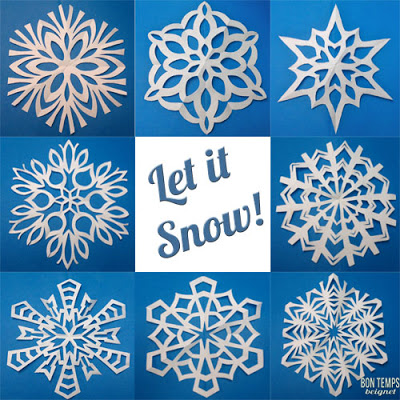 Deposition  
Dominant Ice Crystal Growth Process
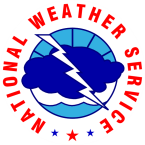 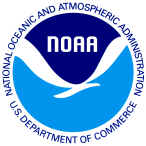 Ice crystal growth from deposition maximizes at temps around -15C
Dendritic Growth Zone (DGZ)  -12 to -18C
This is where dendrites are preferred crystal type
Higher SLR due to extra space between each crystal
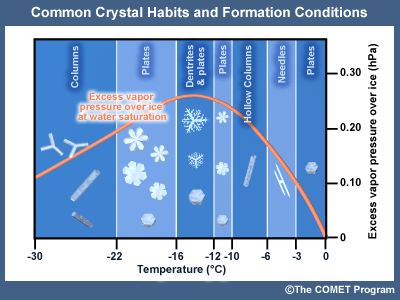 [Speaker Notes: Difference in saturation vapor pressure over water and ice as a function of temp]
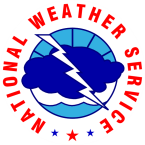 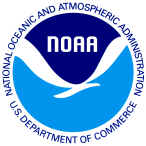 Omega vs DGZ
Dendrites are favored where vertical motion (omega) maximums intersect the DGZ (-12 to -18C)
Can be as warm as -8 to -10C in SNE (near coastal regions) due to warmer ice nuclei activation temps of salt water
High SLR 

If max omega is below the DGZ
Warmer environment  more supercooled water
Could be indicative of shallow lift
Low SLR

If max omega is above the DGZ
Snowflakes dominated by columns and plates
Fine consistency to snow 
Low SLR
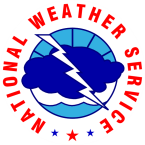 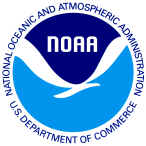 Roebber, Shultz et al. (2002)
SLR is determined by the vertical temperature profile

Vertical temp profile colder (warmer) than normal  higher (lower) than average SLR

Focus on 700 mb temp anomalies or where ice crystal growth is occurring
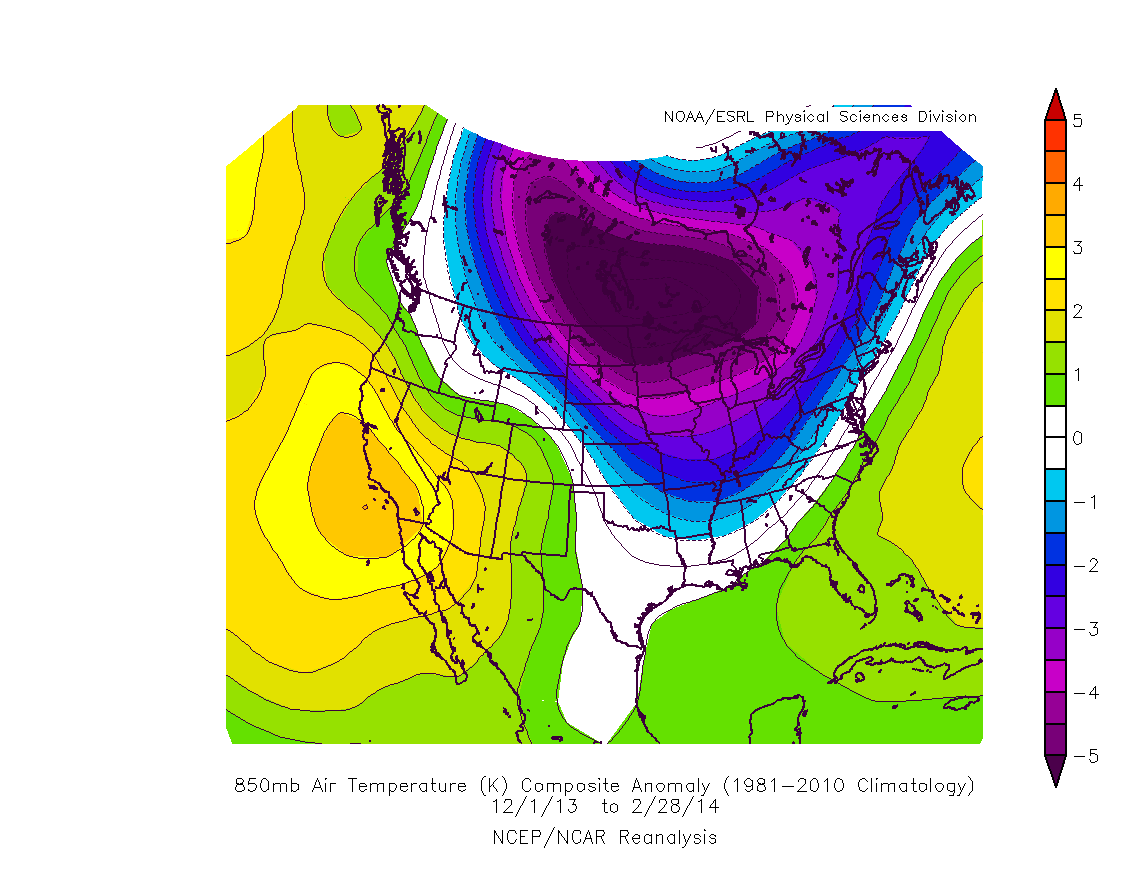 [Speaker Notes: 30 year average SLR is associated with the average vertical temperature profile]
January 2-3 Storm

Radar and Surface Temps
Time Sections and Temp Anomalies
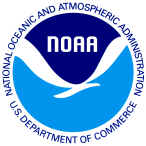 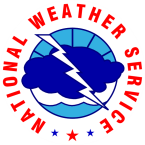 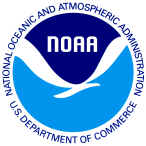 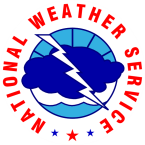 1800 UTC,  2014 January 2
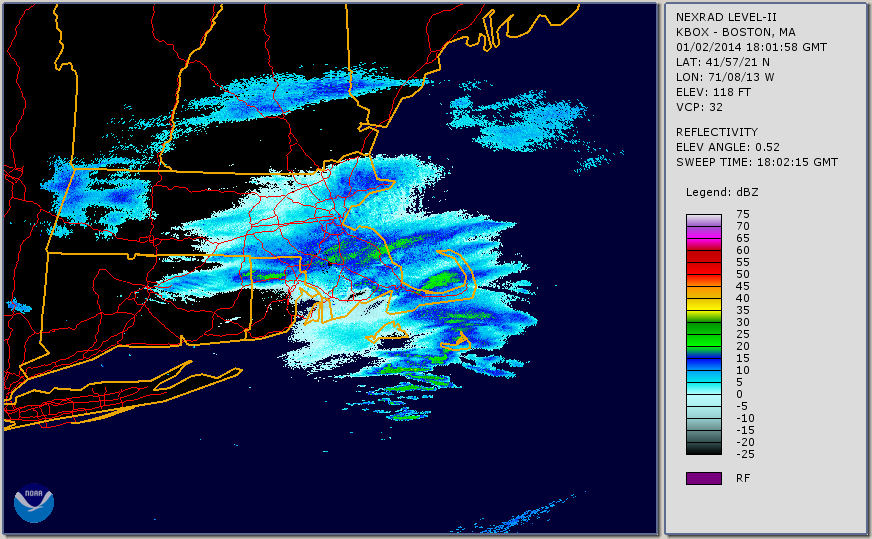 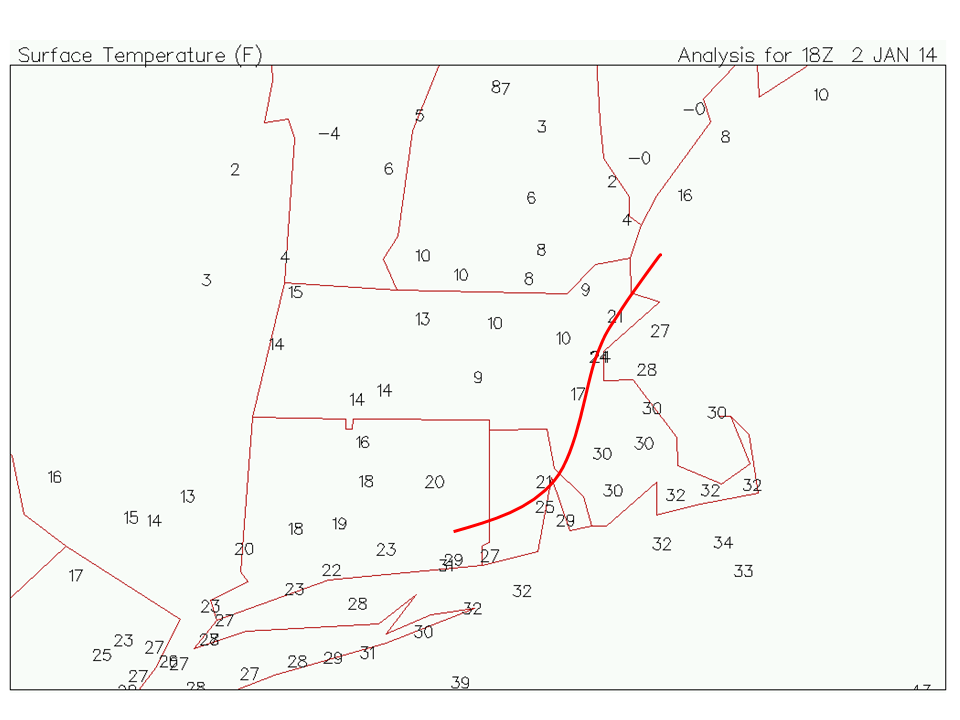 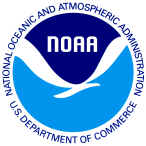 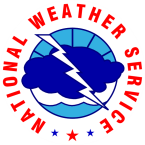 2100 UTC,  2014 January 2
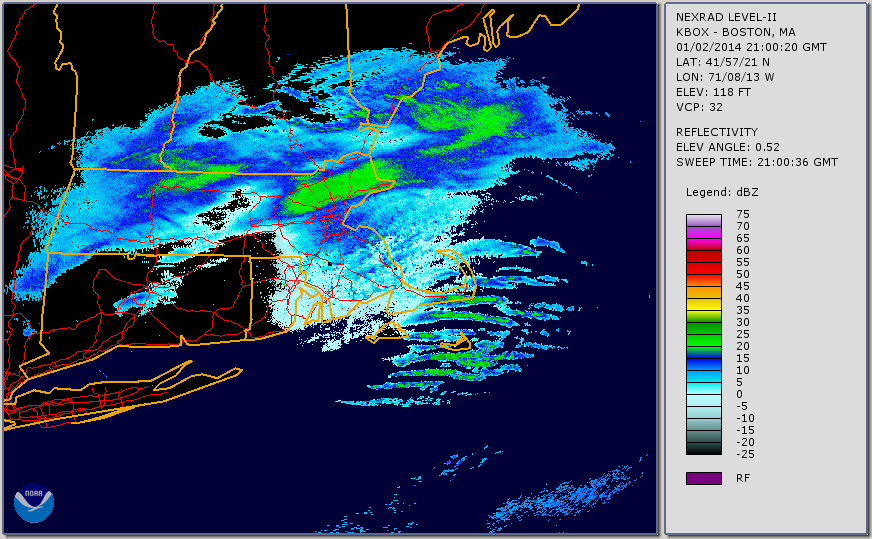 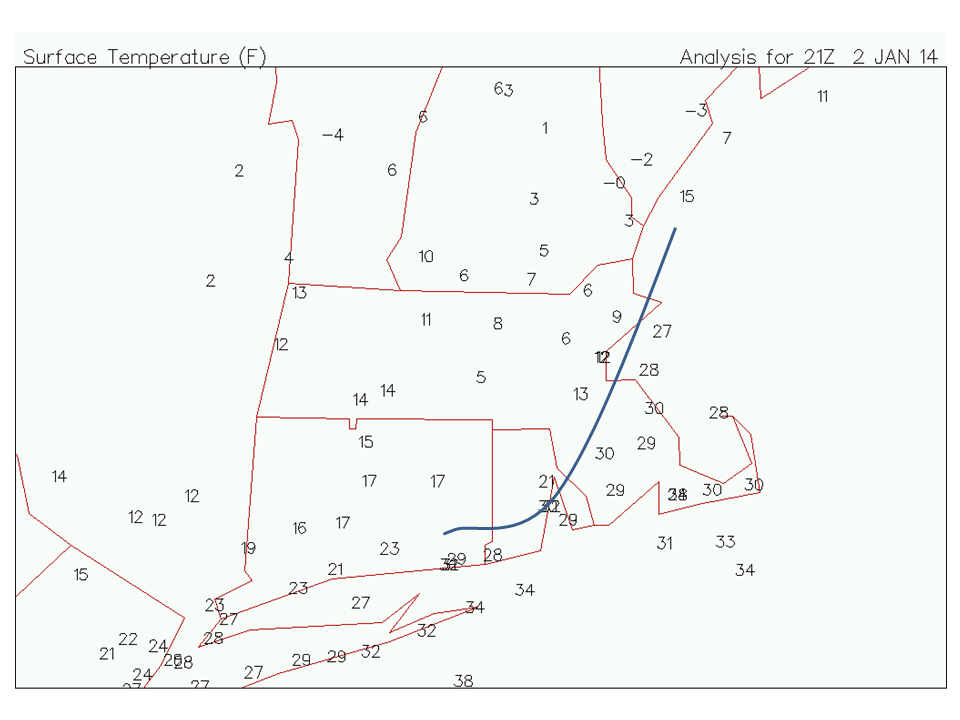 Mesoscale banding signature
Enhanced snowfall rates
Higher SLR?
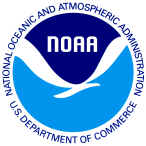 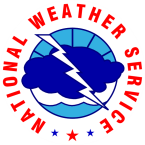 0300 UTC,  2014 January 3
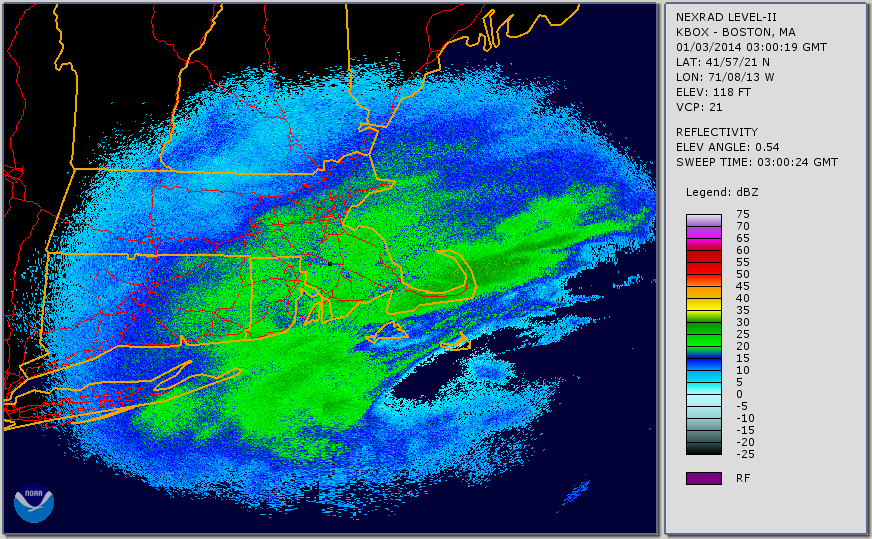 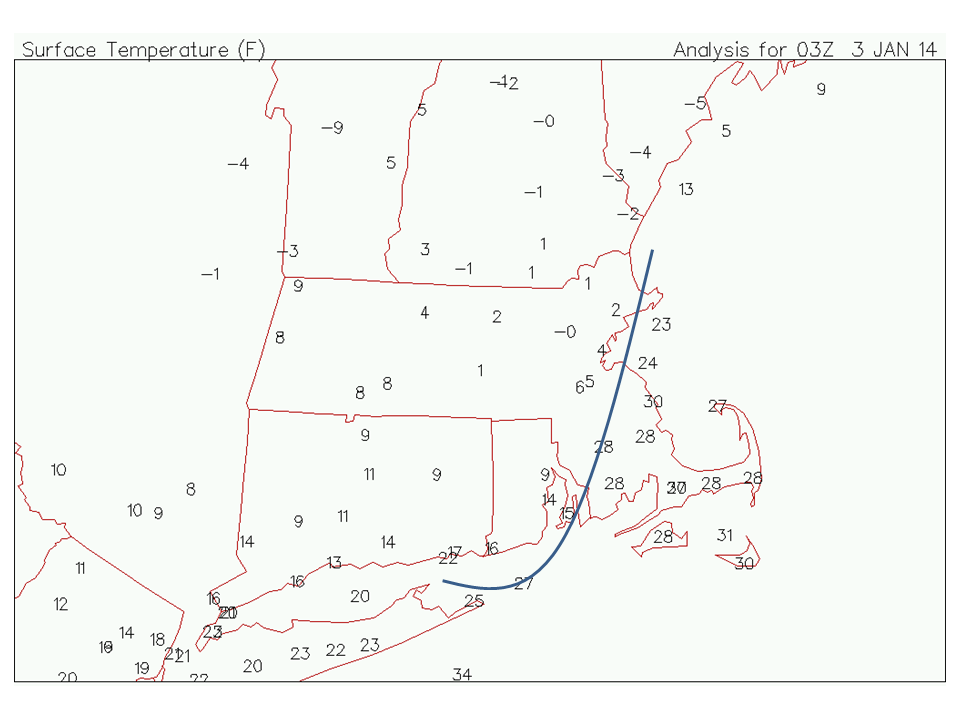 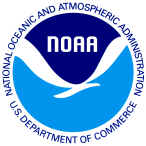 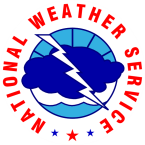 0600 UTC,  2014 January 3
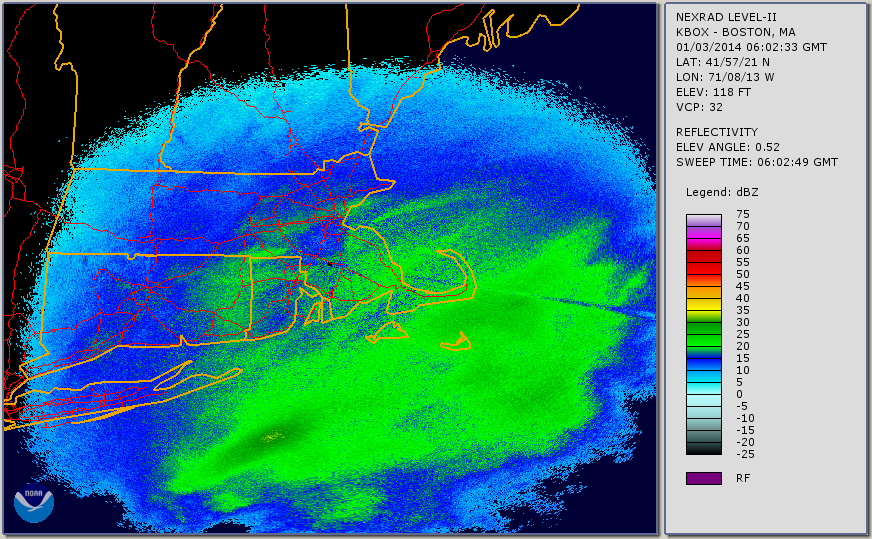 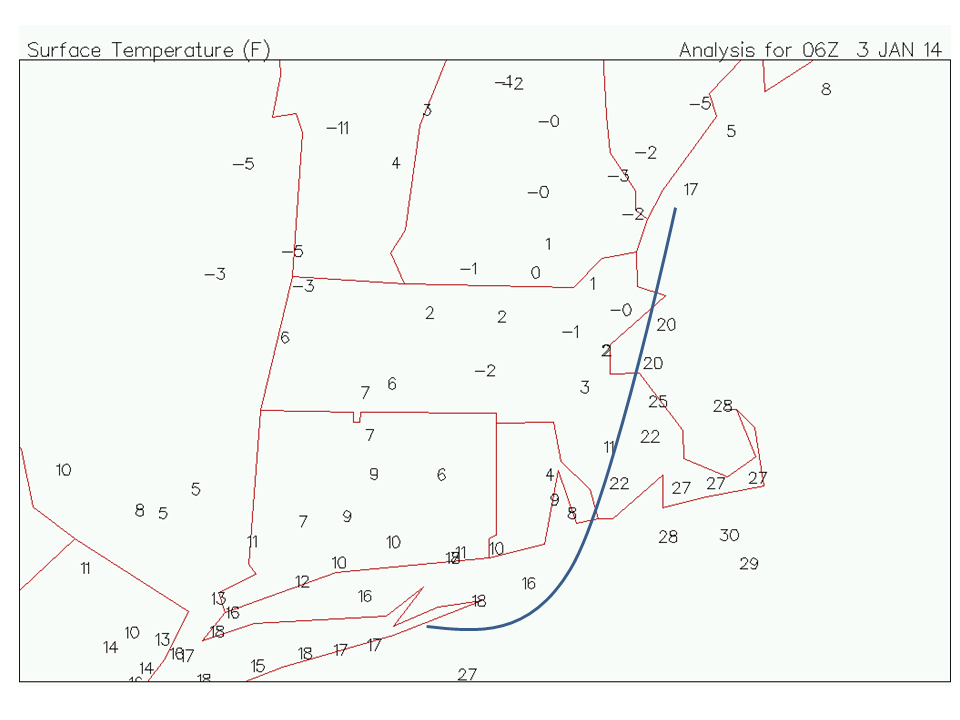 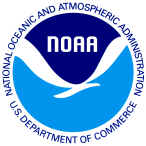 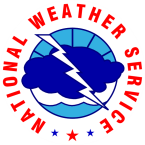 Snow Accumulation and Snow Liquid Ratio
January 2-3
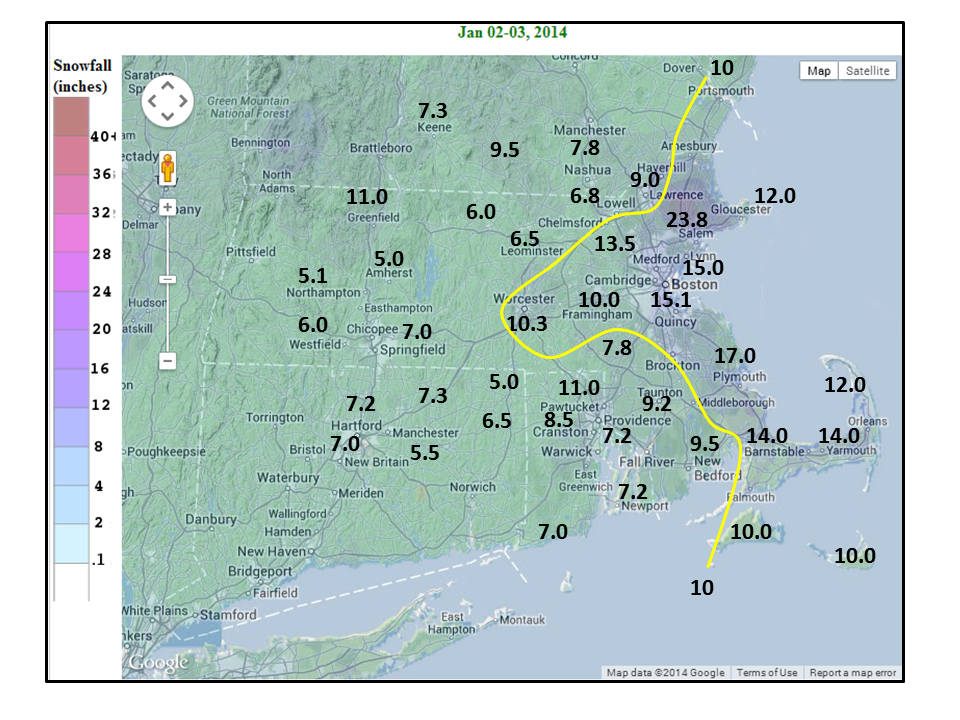 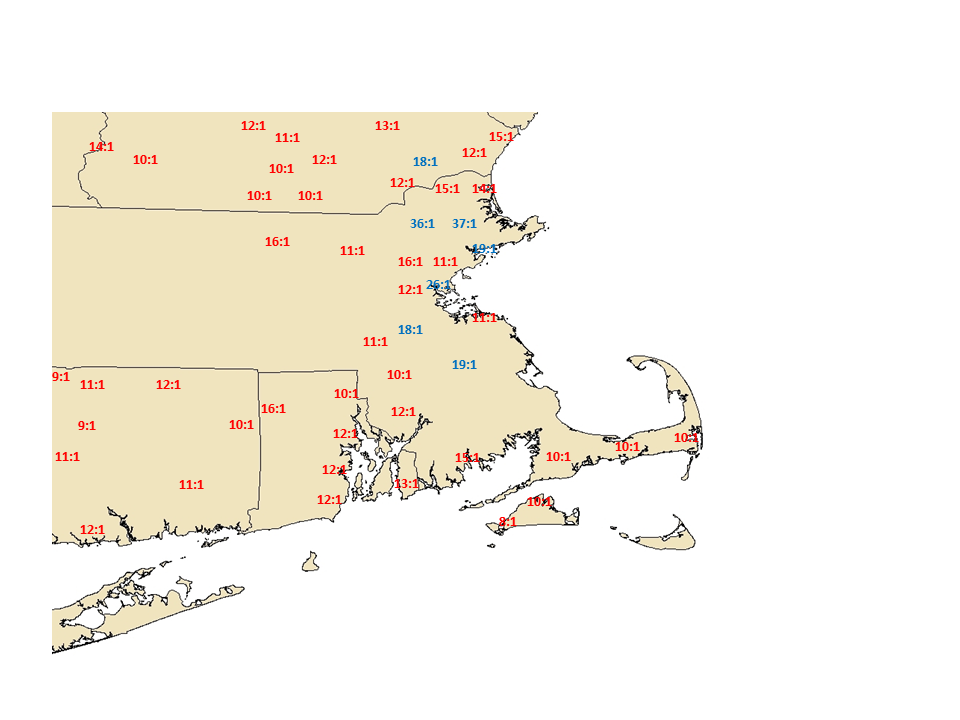 Snowfall Accumulation
Snow: Liquid Ratio
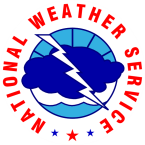 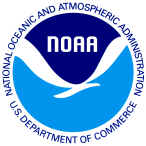 BVY Snow Growth/Omega  Jan 2-3 Storm
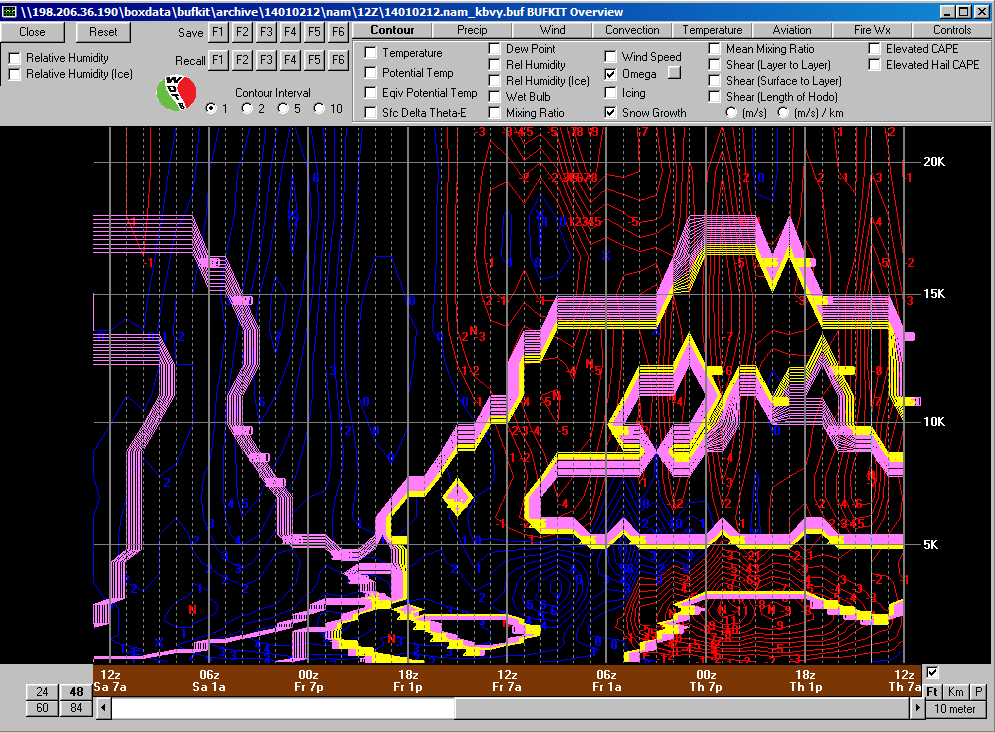 Snow Growth Region
Modest omega in snow growth region at 10-15K ft

Note secondary snow growth region below 5K ft with stronger omega intersecting 

Profile favors high SLR
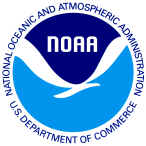 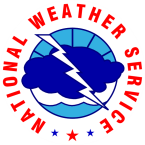 BOS Snow Growth/Omega  Jan 2-3 Storm
Snow Growth Region
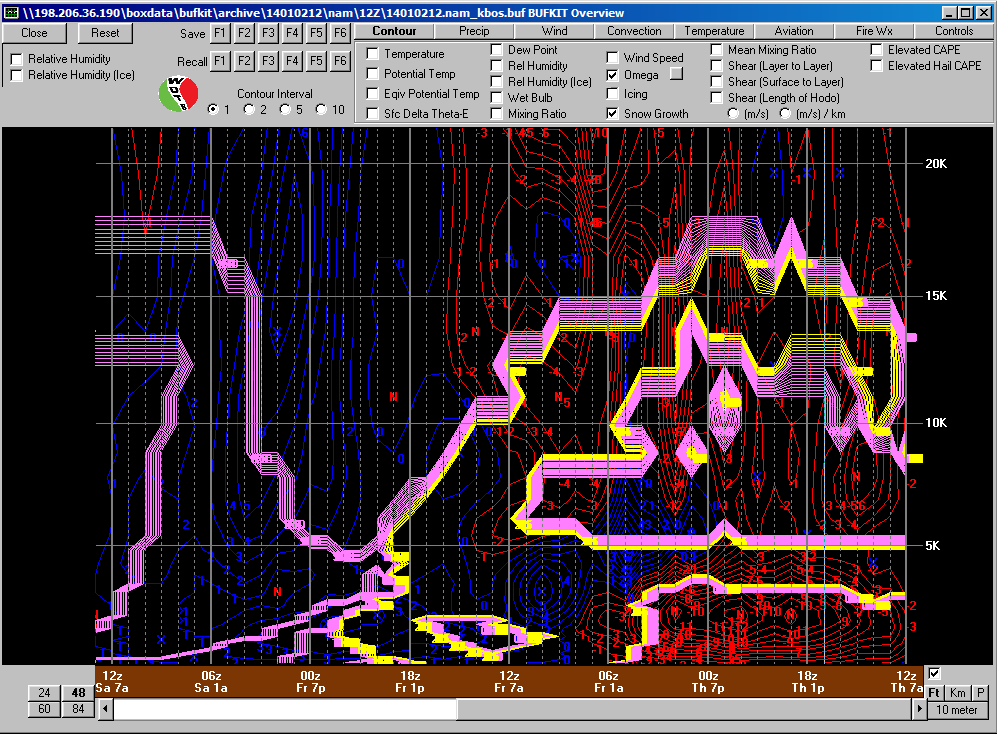 Strong omega below 5K ft near or just below DGZ (temps -8 to -10C) 

Strong low level omega associated with ocean enhancement processes played a significant role in high SLR near the NE MA coast
Warmer IN activation temps
(-8 to -10C) near the coast place
max omega within DGZ
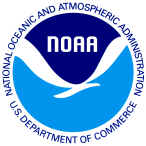 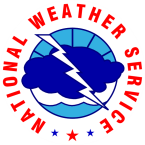 PVD Snow Growth/Omega  Jan 2-3 Storm
Snow Growth Region
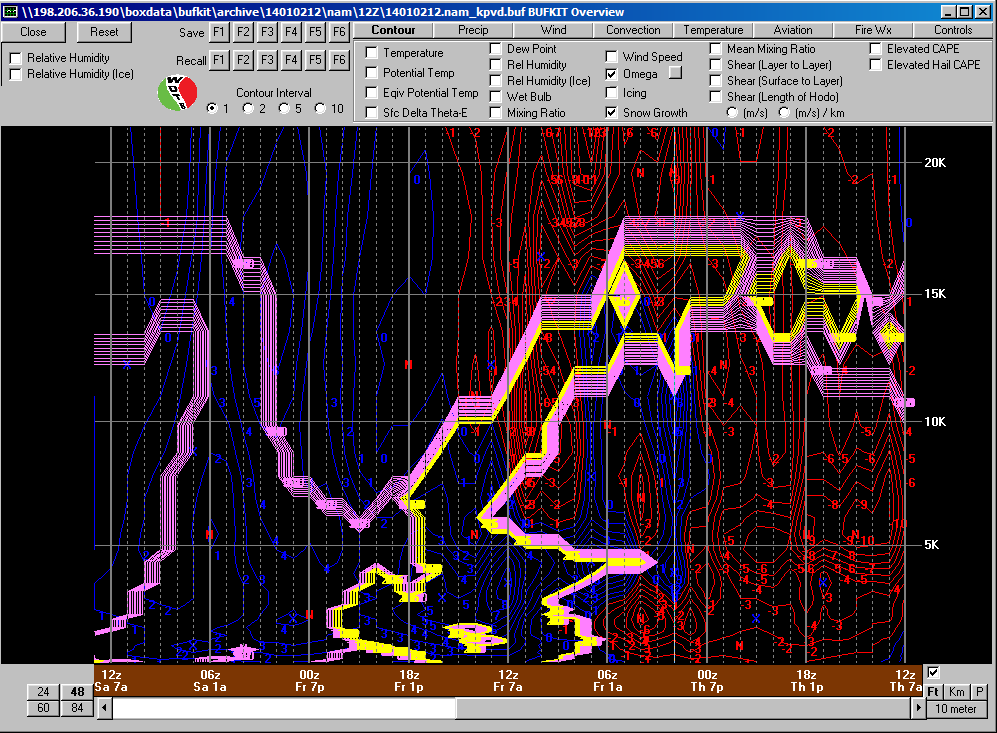 Generally weak omega all below favorable DGZ

Lower SLR despite cold surface temps
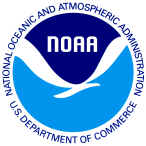 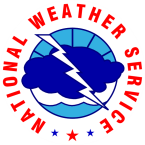 Jan 2-3  700 mb Temp Anomalies
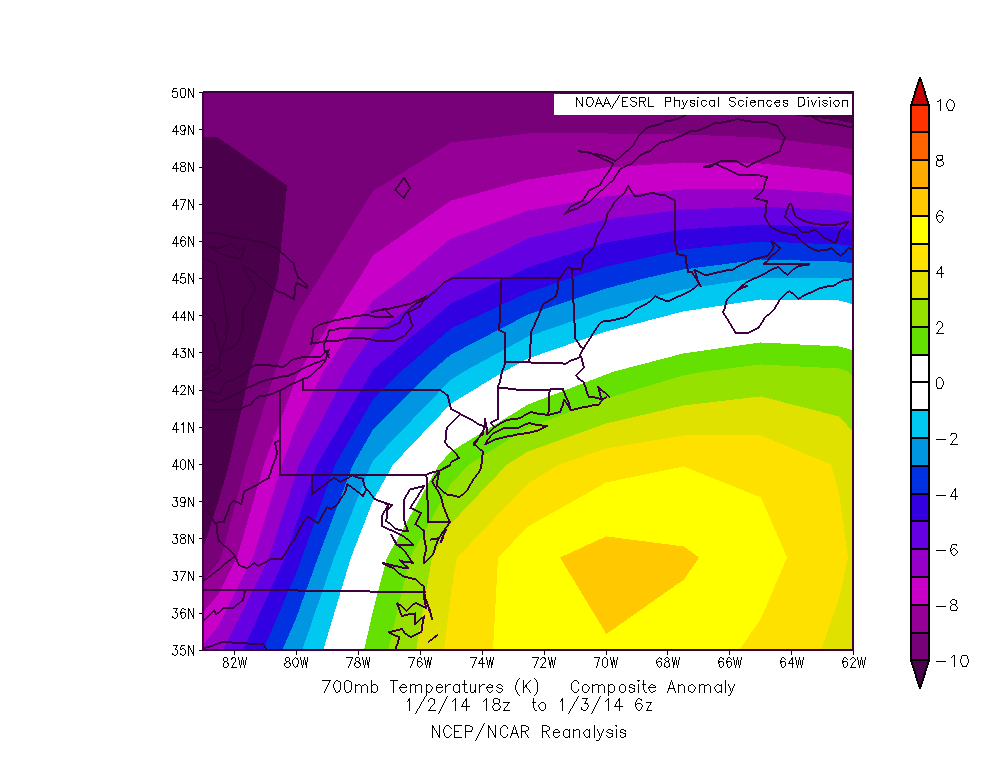 700 mb temp 
anomalies near or slightly above normal suggesting SLR close to climatology
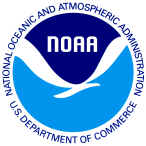 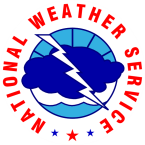 Jan 2-3  925 mb Temp Anomalies
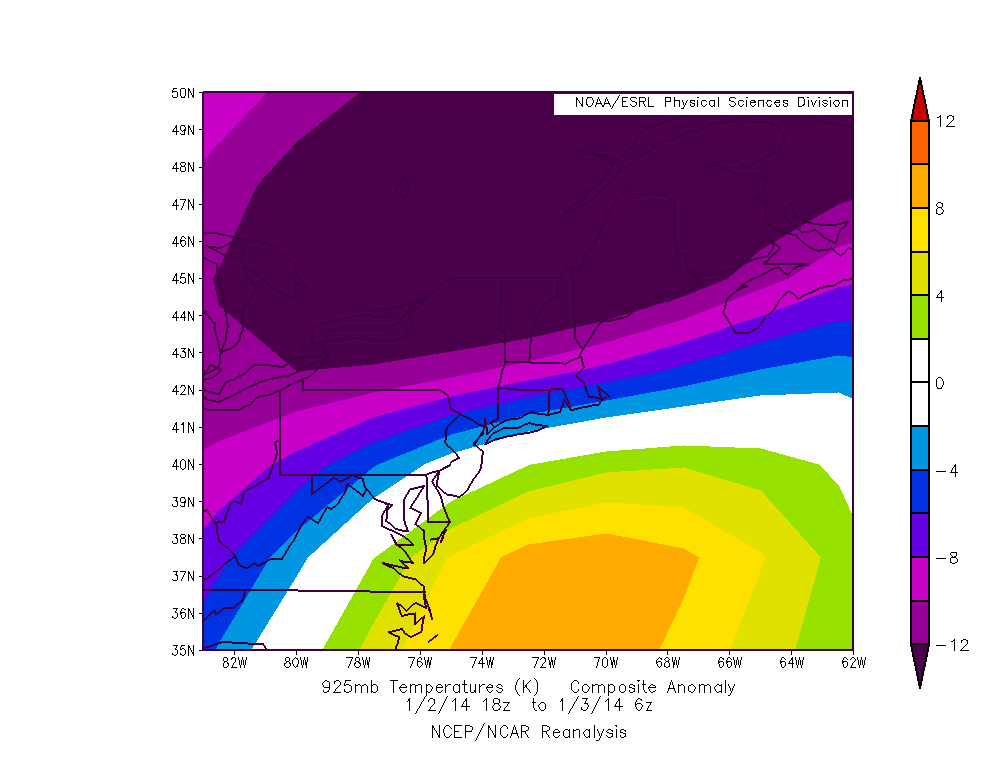 Main ice crystal growth
region below 5000 ft.
925 mb temp 
anomalies as much as 8C below normal across NE MA  

This combined with excellent snow growth 
suggest SLR much higher than climatology
January 21-22 Storm

Radar and Surface Temps
Time Sections and Temp Anomalies
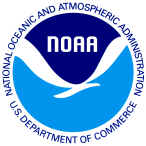 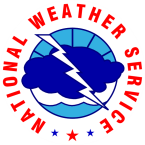 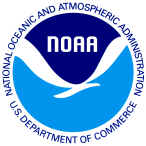 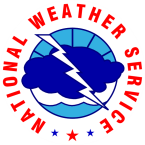 1800 UTC,  2014 January 21
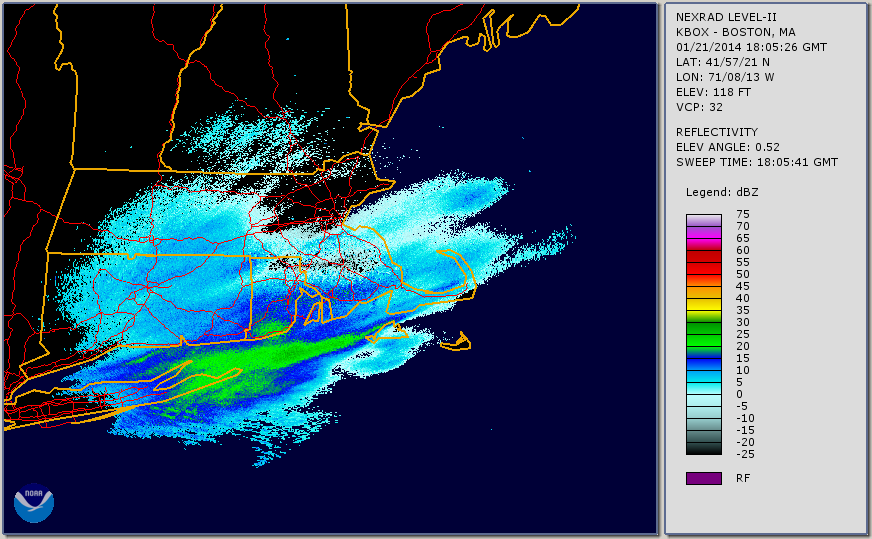 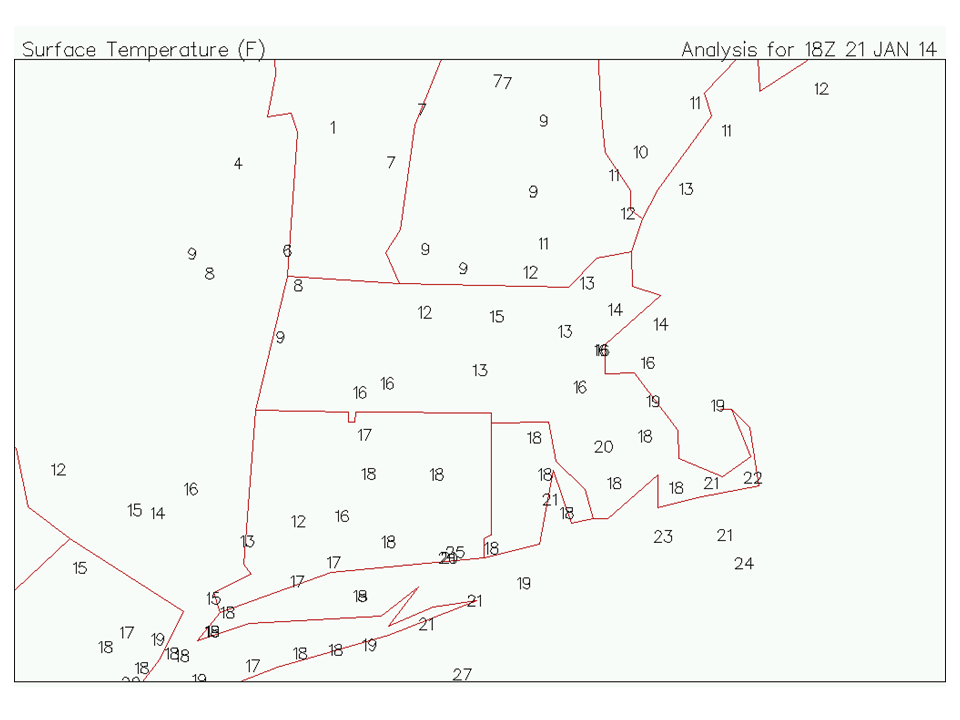 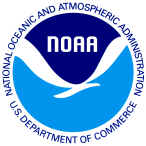 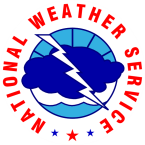 0000 UTC,  2014 January 21
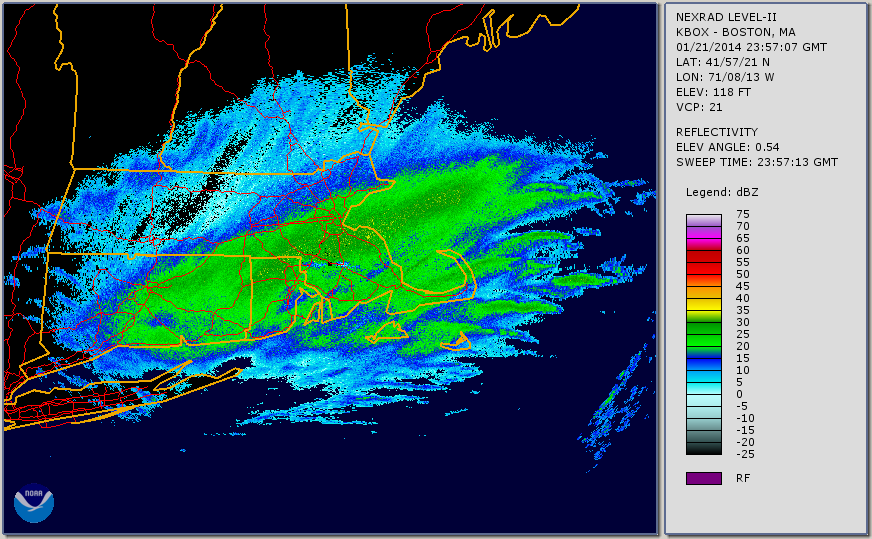 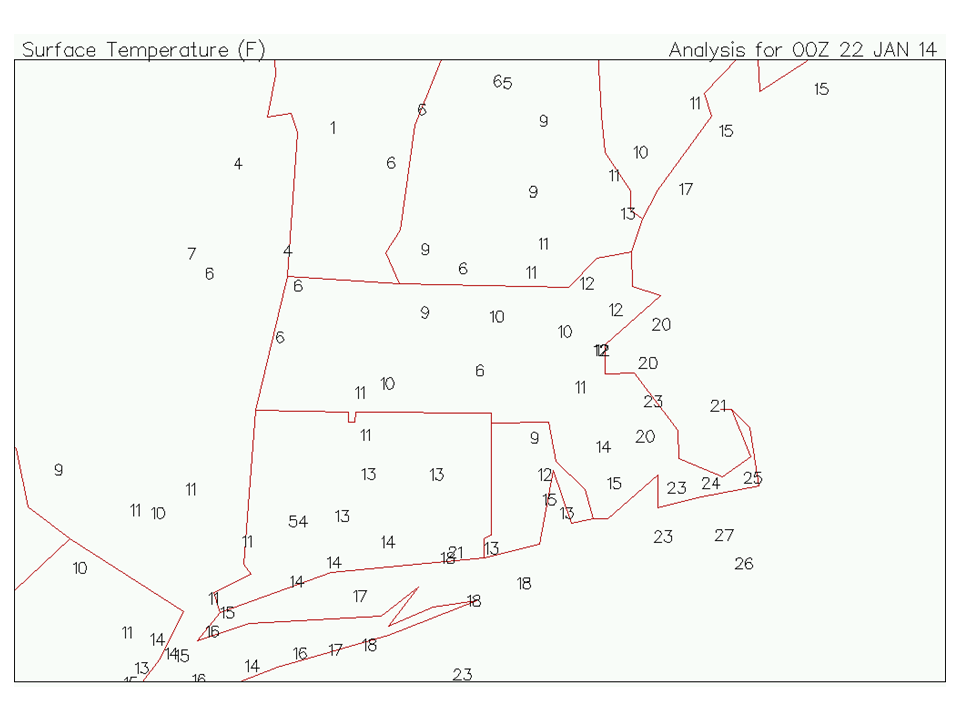 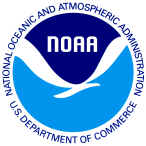 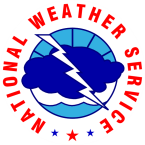 0600 UTC,  2014 January 21
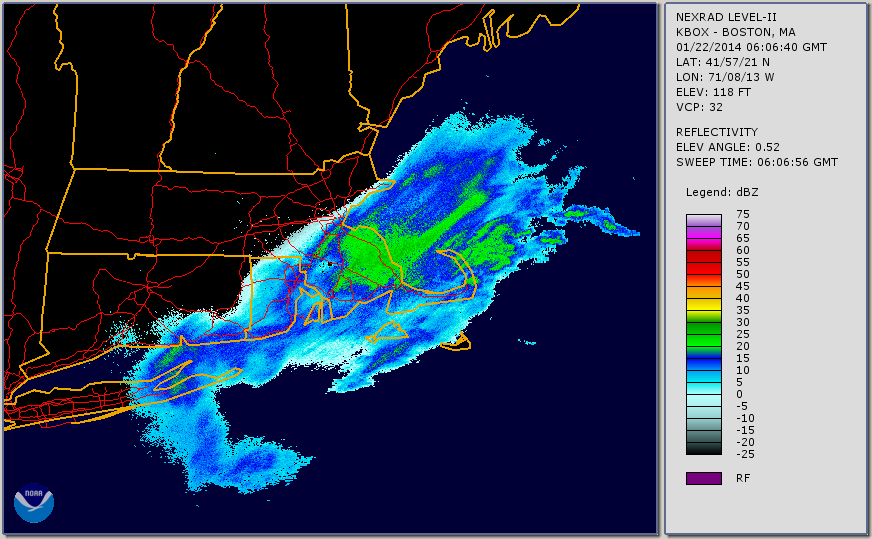 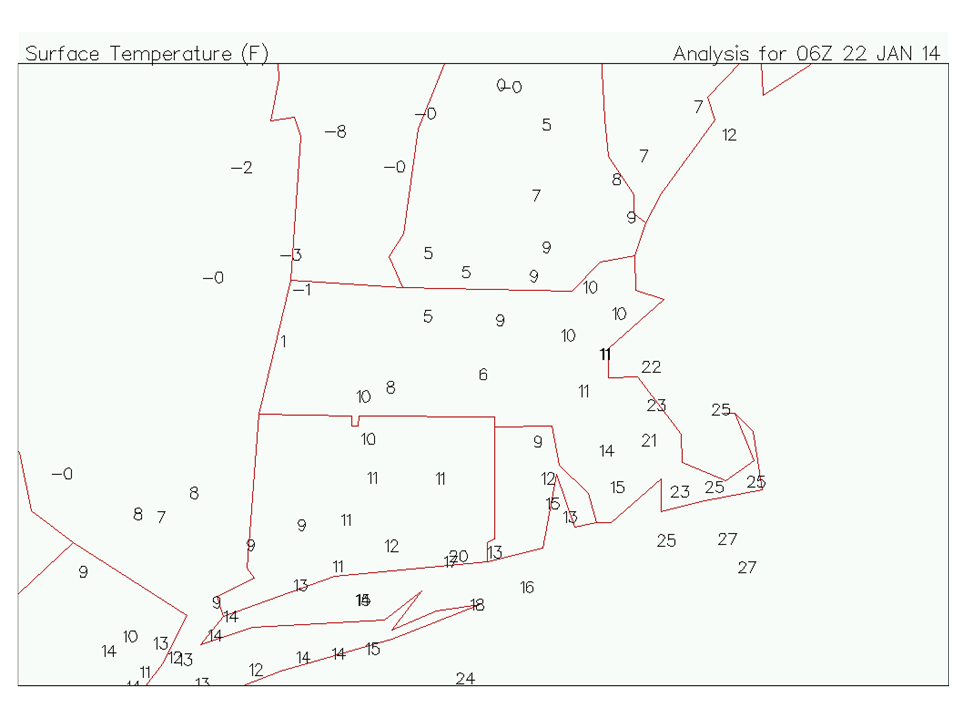 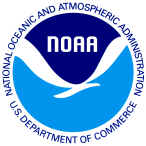 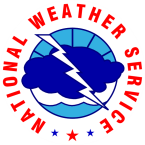 Snow Accumulation and Snow Liquid Ratio
January 21-22
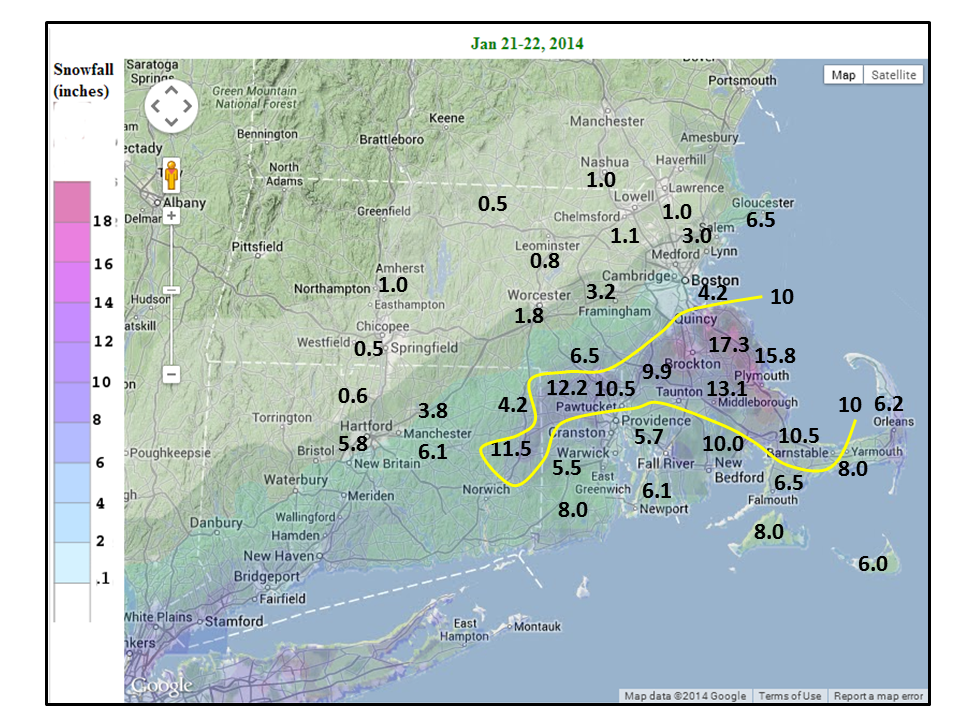 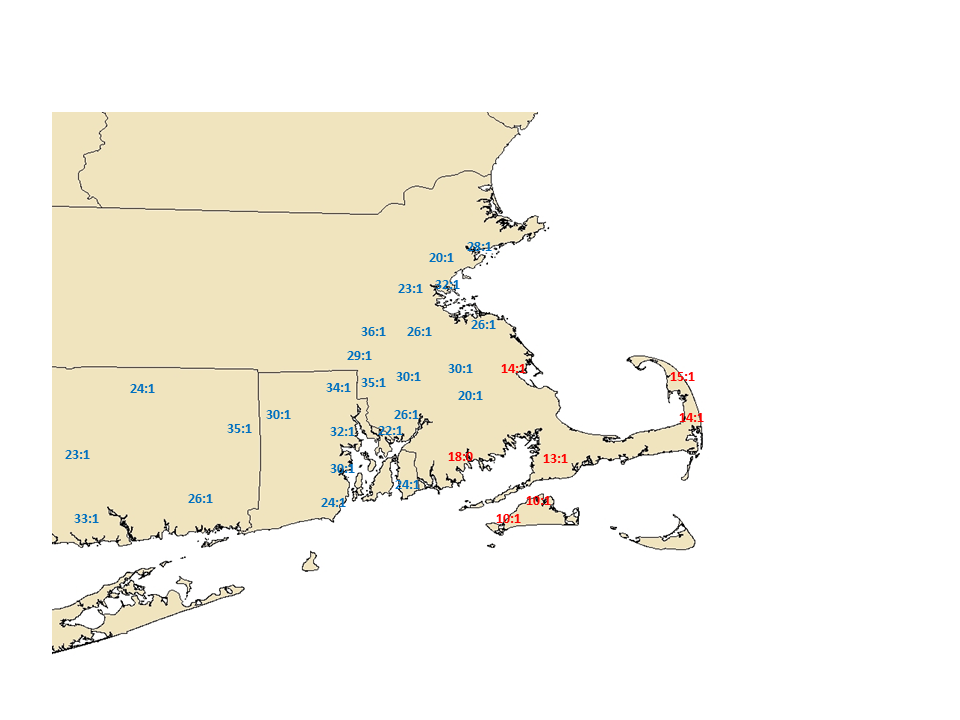 Snowfall Accumulation
Snowfall Accum
Snow: Liquid Ratio
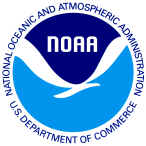 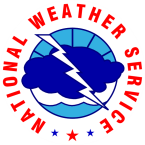 PVD Snow Growth/Omega  Jan 21-22 Storm
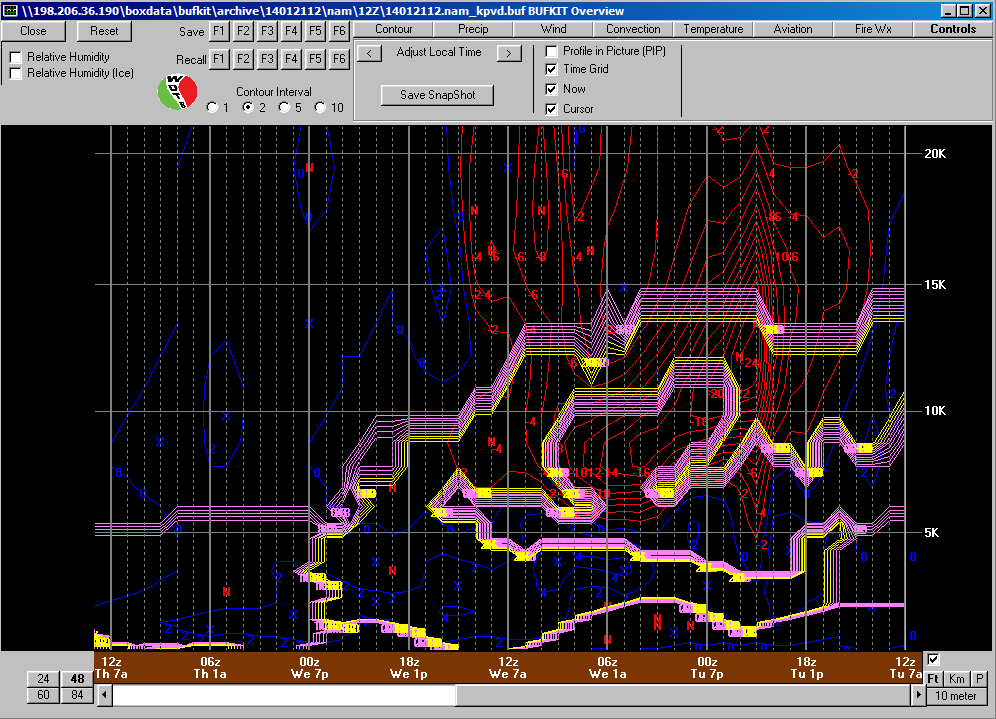 Snow Growth Region
Strong omega in snow growth region at 10-15K

Omega appears to descend below DGZ after 00z (temps -10C) but warmer IN activation temps near the coast suggest omega well within DGZ

Profile favors high SLR
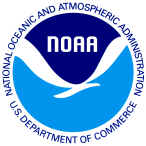 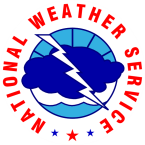 FMH Snow Growth/Omega  Jan 21-22 Storm
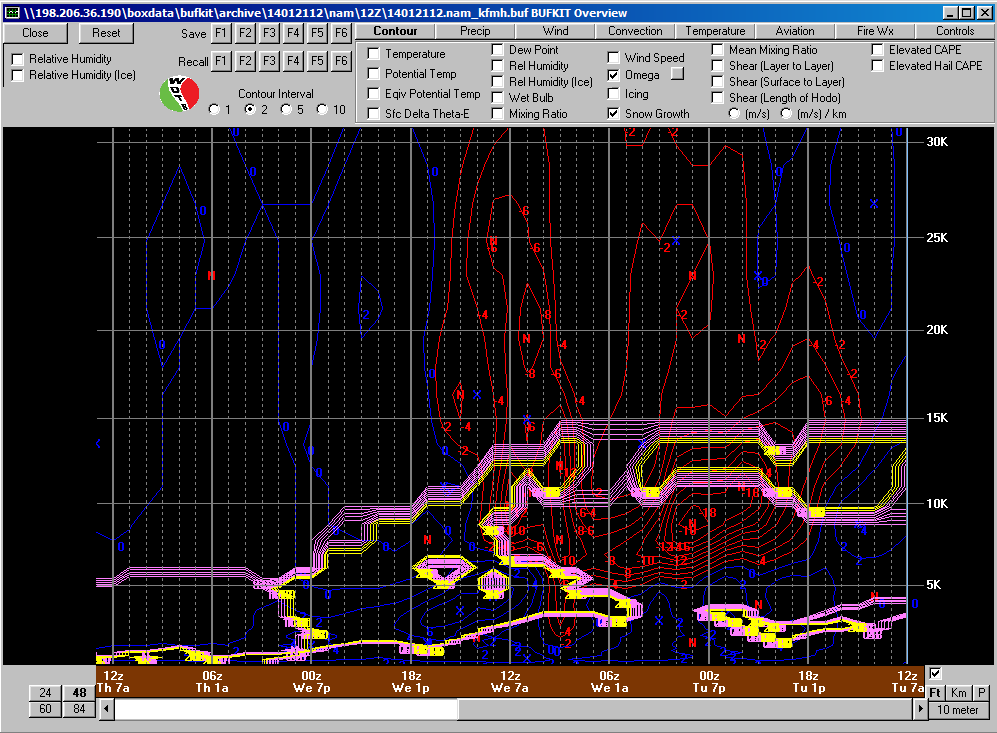 Snow Growth Region
Strongest omega is mostly below the favorable DGZ 

Temps -6 to -8C where best omega favoring lower SLR
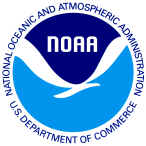 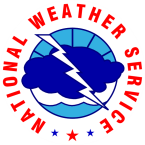 Jan 21-22  700 mb Temp Anomalies
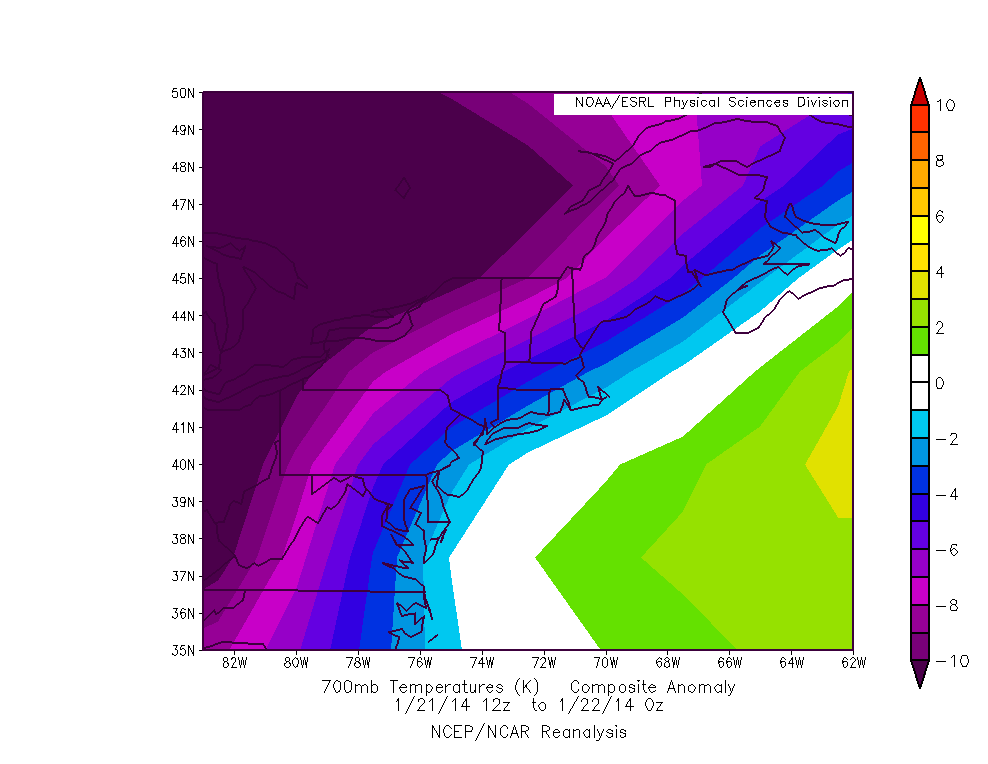 700 mb anomalies are 
several degrees below normal
Negative temp anomalies combined
with excellent snow growth favors
SLR well above climatology
Summary
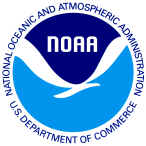 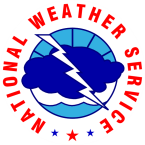 Two winter storms with anomalously cold surface temps produced a wide range of snow liquid ratios

10:1 vs 35:1 SLR for the Jan 2-3 storm with surface temps in the single numbers

20-30+:1 SLR for the Jan 21-22 storm with surface temps in the teens

Move away from strictly using surface temps to derive SLR
Look at microphysics and where ice crystal growth is occurring 

Focus on omega in the snow growth region
Can be as warm as -8 to -10C near the coast due to higher IN activation temps

Look at temp anomalies where ice crystal growth is maximized
Questions??